TOWARDS UNIVERSITY EDUCATION IN THE FUTURE
Association of Hungary’s University Leaders
Pécs, August 31st, 2017

Dr. Dr. h.c. Peter Lorange
 Honorary President, Zurich Institute of Business
President Emeritus, IMD
Before starting my presentation here are a few biographical inputs regarding me
Norwegian citizen
Doctorate from Harvard. Six Honorary doctorates, including one from Pécs
Professor at M.I.T. and at University of Pennsylvania
President, Norwegian School of Management, Oslo  1989-1993
President, IMD, Lausanne,  1993 – 2008
President / Owner, Lorange Institute of Business Zurich 2009 - 2015
    (now Zurich Institute of Business Education) 
Author of 20 books and more than 100 articles

Note: While much of what I shall discuss with you is relevant for most academic institutions, my specific experience is mostly with business schools.
2
Many Traditional Universities as well as other Institutions of Higher Education have recently come under pressure:
Traditionally, they tend to be very conservative:
Often Tenure-based faculty 

Often Unilateral research-focus, or at least a bias towards research

Typically financially subsidized or event owned by the public sector

Here are two major dilemmas today
The quality vs relevance issue? Lack of practicality? 

The school’s financial sustainability issue?
3
A central proposition for achieving more relevance in Universities shall be that they are pursuing relevant innovations.

Let us therefore, briefly review a model for effective value creation.
    (Based on research by J. Rembiszewski and myself; “From Great to
    Gone”, Gover, 2015)
4
We have come up with a model for value creation at a modern universities:
Relevant Innovations
That the customer wants/shall demand and be willing to pay for
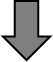 Communicate the relevant innovations to the customer(s) via social media, website
Result  Better performance, “top line” and “bottom line”, i.e. better students and stronger ratings/financial results!
5
Disruptive Innovations in Universities?
What about so-called Disruptive Innovations, as introduced by Christensen and others? (Christensen, D(2001), The Innovator’s Dilemma, Harvard Business School Press)

My experience is that often several smaller innovations, 
    typically related , might add up to what in effect, might be
    a disruptive innovation!
6
Preamble for all high-quality academic institution: A sound direction:
What should be taught. What is relevant?

Ask the customer, not only students, and alumni, but also company executives

Ask some of the professors too!

Role of advisory board and/or leading consultant

What is needed to educate students to develop disruptive innovations? (e.g. most “exact” topics, such as basic programming, capabilities, mathematics, finance, accounting, …, and also “softer” topics, such as behavioral science, etc.)
7
Four areas of reform at Academic Institutions that may breach with traditional practice:
1. Part-time professors
     a. The student customer(s) concerns:
They want best substantive inputs, delivered by leading experts
Theoretical and practical 

     b. Innovation(s)
Part-time professors, covering their specialties
Bring together traditional academicians as professors, as well as leading practitioners and/or consultants

      c. Communication
Speed and Quality – via web, social media, but also via brochures, and through networks other than what may be traditional at universities
8
Example: Professor Jeffrey Satinover ( Quantum Technologies and N.Y. University )
Specialty: Behavioural Finance

Both a renowned professor and a leading practitioner (hedge fund)

Has developed mathematical algorithms to ameliorate behavioural biass by investors

Communicates largely via his own webpage
9
Four areas of Reformed Practices
2. More Outsourcing
Key stakeholders shall appreciate this (students as well as the school’s leadership)_
Often, more precise delivery time-schedule
Often, save on cost
Often, ncreased quality

b)  Innovations regarding administrative functions
One may also outsource several support functions (examples: IT; webpage; PR, accounting, etc.), to obtain advantages, as discussed above.

c)  More speedy communication regarding progress achieved
quality of offerings
cost-saving
10
Example: Lukas Tonetto is a specialist on the PR Function and Internet Services
He has his own firm: The Trigger

External provider

Has innovative approach towards the press (personal contacts, content)

Is seen generally as more “objective”

Costs a fraction of a full-time employee, and offers much better quality
11
Four areas of Reformed Practices (cont.)
3. Modern pedagogy, based on discussions around key dilemmas
Key stakeholders
Students:  - active discussions of cutting-edge dilemmas
                   - learn from fellow students 
Professor: new ways to learn
Academic Institution’s leadership: less expensive class-room facilities

Note: Power of Diversity: differences among the participants regarding experiences/values/outlooks/philosophies, …
Key with positive tension
But, avoid dogmatism, “winners vs loosers”
Develop a few basic principles that all can agree upon.
12
Four areas of Reformed Practices (cont.)
b) Innovations
“Flat floor” classrooms, round tables, no pulpit for the professor
Time-spending:  
1/3 on the professor to present key dilemmas
1/3 on group discussion; in class-room, at each table
1/3 on plenary discussion/synthesis: the professor is catalyst
	            - the results are written on the walls, ant the students
	               take pictures of this with their mobile phones

c)  Communication
web, social media and also advertising, brochures: less costs
	All participants are encouraged to “share” in their own networks.
13
Example: New classrooms
Flat floors, round tables (say 5, with say 7 students at each)
Discussion format
Small groups of students (say, 30)

Plenty of space for writing, on the walls

Note: Quality vs Low Cost! (Large classrooms are typically more 
           cost-effective, but, are they “good enough”?)
14
Four areas of Reformed Practices (cont.)
4. Modularized Curriculum

a) Students
The good ones want to keep job and also study. They must have
       flexibility
Ability to study the basics alone, at home, largely via modern IT, and
Intensive discussions at school with focus on key dilemmas
(Blended learning)

b) Innovations
Modularized: short; intensive workshops
Flexible curriculum: length of study program varies for each student
It-based learning materials

c) Communication
Web, social media, and also advertising brochures- The “new” approach must be effectively communicated!
15
Example: modern pedagogy
The Professor is now a “conductor” – two-way communication vs the traditional one-way

Sequence of workshops up to each student

Length of study up to the individual

The flexibility must be clearly stated on webpage and in brochures
16
Now, How can we make this new approach happen? And, how can this be done fast?  Effective implementation is key
We shall once more find four groups of factors, this time cultural, that seem to be particularly critical, when it comes to more effective implementation in our universities:
17
A. There must be an innovation-effective culture!
Try to counteract too much conservationism and conventionalism, eg. regarding professional norms. Power of positive examples.

Create more of a “we, we, we” culture
One team
Mutual respect, and less dogmatism!

Focus on quality
Diversity typically tends to lead to this!
18
A. There must be an innovation-effective culture (cont.)
I have identified 4 arche-types of professors. One should try to focus on the first:
“the progressives” – See opportunities to create new insights;
		    progress regarding research and more 
		    stakeholders value (not competitive processes)
“the star lecturers” – See the threat of having to give up their “bullet
    		     points”!
“the scheptics”      - What is the research evidence?

“the economics of scale” proponents – Why add expenses?
19
B. Leadership through the President / Dean
The President / Dean / CEO seems to have a more central role, than we traditionally thought when it comes to instilling good leadership in academic institutions

It is a matter of creating a realistic top-down/bottom-up balance!

In particular he/she should be in control of:

Faculty: hiring, promotion, termination

Marketing: to secure the financial base
20
C. Personalities at the Top in Academic Institutions
Do what is best for the institution: try to avoid politics, be honest!

A requirement: “Give more than one takes”

Engage, support, inspire. Avoid too much NO-saying, while nevertheless attent to keep focus!
21
D. The Agenda
Pick some priorities, engage in some “battles”, but not in all - and preferably when there is a reasonable likelihood of success

Ask each key member of the organization periodically (say, every 2nd year) to write down:

3 most critical issues, for the President to focus on

	And

3 least critical issues, for the President not to focus on
22
Conclusions
So, my expectation is that the Academic Institutions of the Future might be rather different than what might be typical today.

To push a set of innovations shall be key – and they might add up to what might be labelled a disruptive innovation for academic institutions.

It is today’s emerging customers (companies, students) that represent the major drivers for this changes. Technological competences/ capabilities, above all, have dramatically changed, and led to a restructuring of needs.

An implementation – effective culture is therefore absolutely key, above all to stay competitive!

A more explicit, top-down leadership function is typically called for – effective leadership at the top shall be key for the Academic Institutions of the Future, to deliver good education for the future
23